LA COMUNICAZIONE
1. La competenza comunicativa e la nozione di contesto
2. Comunicare senza parole
3. Le funzioni della comunicazione e i principali modelli
4. I modelli della comunicazione persuasiva
1
Atto sociale e comprende le relazioni con gli altri, la comprensione reciproca di significati e le modalità attraverso le quali le persone si influenzano reciprocamente.
COMUNICAZIONE
A influenzare le situazioni comunicative ci sono due fattori importanti:
CONTESTO
COMPETENZE COMUNICATIVE
2
COMPETENZE COMUNICATIVE
Insieme delle presupposizioni reciproche, delle conoscenze e delle regole che rendono possibile uno scambio comunicativo (Zuanelli Sonino 1981). 
Essa include sia la capacità di scambiare messaggi verbali e non verbali, sia la capacità di comprenderli e interagire con gli altri soggetti.
ABILITÁ
Competenza linguistica: la capacità di produrre e interpretare segni verbali. Comprende competenze fonologiche, sintattiche, semantiche e testuali.

Competenza paralinguistica: capacità di modulare alcune caratteristiche del significante, come enfasi, cadenza della pronuncia, risate ecc.

Competenza prossemica: capacità di variare il rapporto con lo spazio in cui avviene l’interazione (le distanze interpersonali, il contatto, il toccarsi).
3
ABILITÁ
4.   Competenza cinesica: capacità di comunicare mediante segni   gestuali e postura (cenni, movimenti delle mani, del volto ecc.)

5.   Competenza performativa: capacità di usare intenzionalmente un atto linguistico e non linguistico per realizzare gli scopi della comunicazione.

6.   Competenza pragmatica: capacità di usare segni linguistici e non linguistici in modo adeguato alla situazione e alle proprie intenzioni.

7.   Competenze socioculturale: capacità di riconoscere le situazioni sociali e le relazioni di ruolo, insieme alla capacità di capire significati e elementi distintivi di una data cultura.
4
CONTESTO
Definito dal dizionario della lingua italiana come «l’insieme delle circostanze e degli eventi all’interno dei quali può essere collocato un accadimento specifico al fine di meglio comprenderlo o valutarlo». Dal punto di vista linguistico si tratta delle «informazioni extralinguistiche che permettono di comprendere il significato di una fase o di un testo» (Palazzi- Folena, 1992)
CONTESTO COMUNICATIVO
=
Lo si può intendere sia come contesto verbale, cioè la comunicazione verbale vera e propria,  sia come contesto sociale ovvero l’ambiente in cui un discorso è pronunciato o scritto (Van Dijk, 2000)
Importante è l’aspetto soggettivo: ciascuno di noi ha e costruisce dei modelli mentali di contesto che influenzano inevitabilmente la produzione discorsiva e gli scambi comunicativi
5
Chi parla come sa quali informazioni includere in un discorso, e quali lasciare implicite?
Occorre che il parlante conosca le opinioni, la cultura e le credenze della persona/e a cui si rivolge.
Abbiamo bisogno di rappresentare gli altri partecipanti della situazione, così come le loro probabili credenze specifiche e generali
l’anello mancante fra la cognizione sociale e il discorso è noto come modello della situazione comunicativa
Quando parliamo a un nostro amico o parente, sappiamo cosa dire e cosa evitare, quali informazioni possono essere utili e quali invece sappiamo che già ha.
6
modello della situazione comunicativa
Sono modelli di contesto: rappresentano l’evento comunicativo attuale in cui ci troviamo. In tal senso di tratta di un modello mentale (cognitivo), mentre la situazione reale è un concetto sociale.
Sono dinamici: evolvono in base a quanto viene detto e scritto: possono cambiare i partecipanti, gli oggetti presenti e la concezione del tempo di ognuno.
Operano come meccanismi di controllo nell’elaborazione dei discorso, considerando nostre intenzioni e obiettivi, delle reazioni dei parlanti e del luogo in cui avviene lo scambio.
È inclusa l’abilità della persona nel gestire un tipo di discorso in una determinata situazione (quando dare del «lei» o del «tu» per esempio).
Il modello serve a contestualizzare il discorso, ovvero ci fornisce delle rappresentazioni di ciò che è pertinente all’interno dell’interazione.
7
Comunicazione che permette il trasferimento di informazioni significative da una persona all’altra attraverso mezzi diversi dal linguaggio parlato e scritto, come lo sguardo, l’espressione facciale, la postura, la gestualità.
COMUNICAZIONE NON VERBALE
Perché è utile?
Si ottengono informazioni sui sentimenti e intenzioni degli altri;
Regola le interazioni;
Stabilisce una forma di controllo e di potere verso il raggiungimento di un obiettivo.
PROFILO DI SENSIBILITÁ NON VERBALE: differenze individuali nel saper cogliere gli aspetti non verbali e si dovrebbe migliorare con l’età.
8
Canali della comunicazione non verbale
OCCHI/SGUARDO. Circa il 61% della comunicazione è cosi veicolata. Attraversi essi le persone colgono la veridicità, l’onestà e i sentimenti dell’altro.
USO DEL SILENZIO. È carico di significati in base alla frequenza e alla durata, variando da cultura a cultura. Ad esempio, in Cina il silenzio può essere segno di rispetto da noi nasconde imbarazzo.
SPAZIO PERSONALE. Tendiamo a essere molto più vicini se si intrattiene una conversazione intima o familiare, se invece si è in un ambiente formale la distanza tra interlocutori è maggiore, infatti qualora diminuisse, ci sentiremmo come invasi.
I GESTI. Comunicare tra mite i movimenti delle mani e delle braccia, come fare ciao. Variano anche questi in base alle culture.
9
LE ESPRESSIONI DELLE EMIZIONI
Charles Darwin, nel suo libro, L’espressione dei sentimenti nell’uomo e negli animali (1872), riteneva che vi fosse un numero ristretto di emozioni universali espresse attraverso altrettante espressioni facciali universali.
FELICITÁ
SORPRESA
TRISTEZZA
IRA
PAURA
DISGUSTO
Sono riproducibili e riconoscibili in tutto il mondo e veicolano stati d’animo sin dalla prima infanzia poiché è il mezzo per garantirsi la sopravvivenza.
10
LE ESPRESSIONI DELLE EMIZIONI
Decodificare le emozioni però non è sempre facile
EMOZIONI MISTE: esprimere diverse emozioni con diverse parti del corpo, poiché le persone mostrano un effetto combinato in cui una parte del volto manifesta una emozioni e in contemporanea se ne ha un’altra con una diversa parte.
La CULTURA è anche un fattore discriminante nell’espressione delle emozioni, poiché vi sono delle regole di ostentazione che determinano quali emozioni possano essere espresse e quali no, anche in base ai diversi contesti sociali.
Ad esempio, la cultura americana non prevede che un uomo in pubblico debba manifestare dolore o piangere in pubblica, cosa invece consona per le donne.
11
LE FUNZIONI DELLA COMUNICAZIONE
Scambio di informazioni che gli interlocutori fanno rispetto a un oggetto (o referente). Il canale privilegiato è il linguaggio ma è spesso accompagnato da una comunicazione non verbale che amplifica o meno il significato che si vuole riferire.
Referenziale
Un messaggio non trasmesse mai neutralità ma è accompagnato dalla relazione che c’è tra i parlanti e dal potere che hanno. 
Ad esempio la superiorità non è data solo dal discorso ma dal tono o dallo sguardo di chi parla.
Espressiva
Di controllo
Ha la finalità di raggiungere un obiettivo usando il proprio o l’altrui comportamento. 
Il primo caso è quando cerchiamo di dare una buona impressione ad esempio in una intervista; nel secondo si fa riferimento a elargire divieti o obblighi verso qualcuno.
12
LE FUNZIONI DELLA COMUNICAZIONE
Consente l’inizio e il mantenimento di una interazione comunicativa fra i partecipanti. Molto importante è la comunicazione non verbale poiché consente di dividere il flusso comunicativo in unità organizzate per sincronizzare gli interventi di chi parla.
Vi rientrano i segnali di attenzione, di comprensione e di valutazione (guardare chi parla per far capire che si è attenti, annuire per evidenziare che si sta capendo, esprimere dubbi o accordi.)
Interattiva
Consente di comunicare sulla comunicazione in atto ed occorre:
riflettere sul linguaggio che si usa
Evidenziare gli aspetti relazionali presenti ma impliciti in un discorso
Metacomunicativa
13
IL MODELLO LINEARE TRADIZIONALE
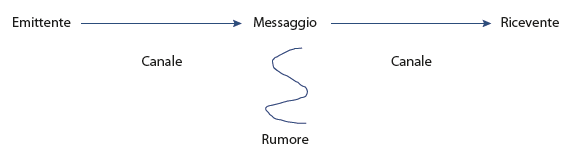 La rappresentazione dei pensieri viene codificata (ovvero trasformata in codice) e mandata al ricevente che la codifica.
Codifica
Decodifica
Riguarda il parlante che trasferisce la sua rappresentazione in verbale e la trasmette
Riguarda il destinatario che è in grado di acquisire tale rappresentazione trasmessa e recepire cosi le informazioni.
14
IL MODELLO LINEARE TRADIZIONALE
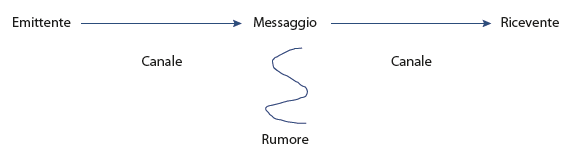 Il modello tiene conto anche del rumore, ovvero tutto ciò che può intervenire nella trasmissione del messaggio creando disturbo.


Rumore esterno: ciò che impedisce una corretta percezione della   comunicazione ed è fonte di distrazione (es. rumore del clacson)
Rumore fisiologico: fattori che impediscono una ricezione accurata come la  perdita dell’udito.
Rumore psicologico: fattori interni a chi comunica che impediscono la corretta ricezione o trasmissione di un messaggio.
15
LA COMUNICAZIONE COME ESPRESSIONE DI INTENZIONI
SCAMBIO DI INTENZIONI COMUNICATIVE: a seconda dell’intenzione che il parlante intende esprimere e dell’occasione in cui la comunicazione avviene, il parlante sceglie un linguaggio ritenuto più efficace e più adatte alla circostanza.
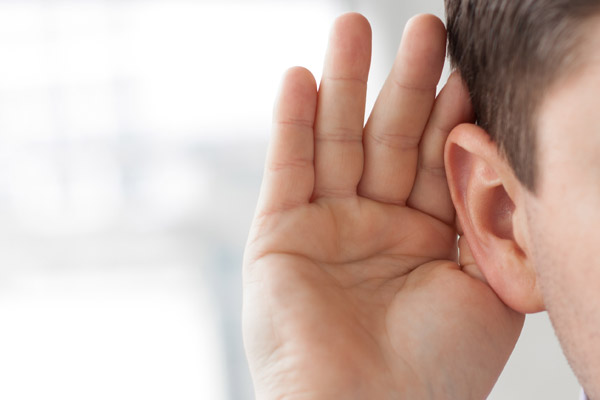 Decodificare il significato letterale del messaggio
Decodificare il significato che il parlante aveva intenzione di dare
MESSAGGIO SOCIALMENTE CONDIVISO
16
Ma come arrivare al QUEL significato?
Quando i parlanti vedono la situazione comunicativa come un’occasione di tipo collaborativo (Grice, 1978)
Tutti i parlanti seguono il PRINCIPIO DI COOPERAZIONE
Il discorso deve:
rispecchiare quanto richiesto; 
avere luogo nel momento giusto;
raggiunga gli scopi prefissati.
Massime conversazionali:
Quantità di informazioni da dare;
Qualità di un discorso in modo da essere accessibile;
Relazione in base agli scopi cosi da essere pertinente;
Modo in cui si dice qualcosa.
17
LA COMUNICAZIONE COME ASSUNZIONE DI PROSPETTIVA
I modello che derivano da questo approccio ipotizzano che gli individui sperimentino il mondo a partire da punti di vista differenti e che l’esperienza di cui ciascuno dipenda dall’angolatura e dalla posizione che occupa.
Chi parla e chi ascolta deve impegnarsi nell’assumere il ruolo e la prospettiva dell’altro:
CONOSCENZA RECIPROCA
CONTESTO SOCIALE CONDIVISO
18
LA PROSPETTIVA DIALOGICA: L’INTERSOGGETTIVITÁ
Definita come struttura emergente del processo comunicativo, dove l’interlocutore si si predispone ad accogliere il mondo dell’altro per costruire un senso condiviso.
Intersoggettività
Azione volta alla reciproca comprensione e alle cooperazione.
Agire comunicativo
La capacità dialogica e relazionale
degli interlocutori è profondamente influenzata dalla loro soggettività,
dalle caratteristiche personali che li contraddistinguono.
19
LA PROSPETTIVA DIALOGICA: L’INTERSOGGETTIVITÁ
Il dialogo viene comunemente definito come uno scambio di parole, che però può avvenire anche senza parole, ciò che è indispensabile è l’interlocutore
L’approccio dialogico considera quindi la conversazione e il discorso come modelli della comunicazione
Analisi del discorso: 
modalità con cui i contenuti sono creati nel discorso e acquisiscono il carattere e la forza di verità, nel senso della condivisione collettiva
Analisi della conversazione:
interazione tra i soggetti.
20
LA PROSPETTIVA DIALOGICA: L’INTERSOGGETTIVITÁ
L’analisi del discorso diventa peculiare poiché studia il «testo nel contesto», ovvero dà peso alla situazione.
Per la prospettiva dialogica il CONTESTO SOCIALE assume un valore notevole poiché è all’interno di esso che il discorso prende vita e si articola in modi differenti.
21
LA COMUNICAZIONE PERSUASIVA
COMUNICAZIONE PERSUASIVA: 
un messaggio può riuscire a farci cambiare idea, e quindi atteggiamento
PERSUASIONE: processo di influenzamento che genera cambiamento degli atteggiamenti, più precisamente può intaccare l’aspetto cognitivo dei sistemi di atteggiamento, ovvero le credenze.
Per essere efficace un messaggio deve superare 6 fasi
Esposizione: contatto tra messaggio e bersaglio cui è diretto;
Attenzione: deve sapere attirare a sé l’attenzione;
Comprensione del messaggio;
Accettazione delle conclusioni del messaggio;
Ritenzione del nuovo atteggiamento formato;
Traduzione dell’atteggiamento in comportamento.
22
LA COMUNICAZIONE PERSUASIVA
APPROCCIO AL CAMBIAMENTO DELLA SCUOLA DI YALE: come le persone cambiano i loro atteggiamenti in risposta alla comunicazione persuasiva?
La fonte della comunicazione: la persuasione risulta efficace con oratori credibili e attraenti.
Natura della comunicazione (cosa viene detto): si è persuasi da messaggi che non sono chiaramente utili a far cambiare atteggiamento e comportamento.
Natura del pubblico: sé si viene distratti durante il messaggio persuasivo, esso avrà più effetto. Inoltre la fascia dei 18- 25 anni è più facile da persuadere rispetto all’ adulto che ha atteggiamenti e comportamenti già resi stabili.
23
MODELLO DELLA PROBABLILITÁ DELL’ELABORAZIONE (Petty e Cacioppo 1981, 1986)
gli individui possono cambiare il loro atteggiamento attraverso due percorsi
PERCORSO CENTRALE
Le persone prestano attenzione al contenuto del messaggio e ne sono persuasi per la forza logica che posseggono. È importante la qualità dell’argomentazione.
PERCORSO PERIFERICO
Attivo li dove le persone sono motivate a fare attenzione ai fatti ma si fermano alla caratteristiche superficiali come il bell’aspetto dell’oratore.
La scelta tra i due percorsi dipende da:
Motivazione a prestare attenzione ai fatti e non venir distratti
Rilevanza personale dell’argomento
24
MODELLO EURISTICO – SISTEMATICO (Chaiken, 1980, 1987)
gli individui possono cambiare il loro atteggiamento attraverso due percorsi che possono tra loro interagire
PERCORSO SISTEMATICO
È simile al percorso centrale visto prima: le persone prestano attenzione al contenuto del messaggio.
PERCORSO EURISTICO
Uso delle euristiche, ovvero scorciatoie mentali che le persone usano per avere giudizi rapidi.
Esempi: «le affermazioni di una fonte autorevole sono vere»;
«messaggi lunghi sono più attendibili e ricchi di informazioni»…
25